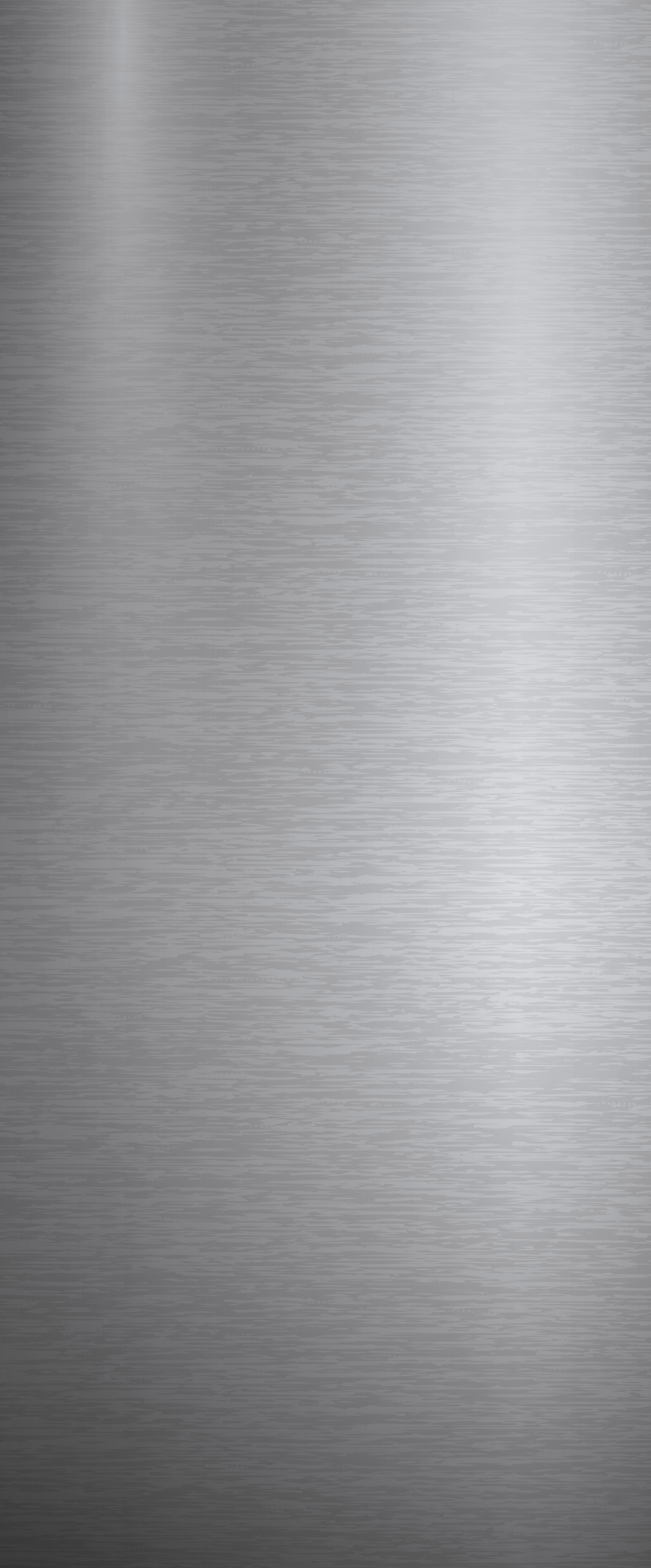 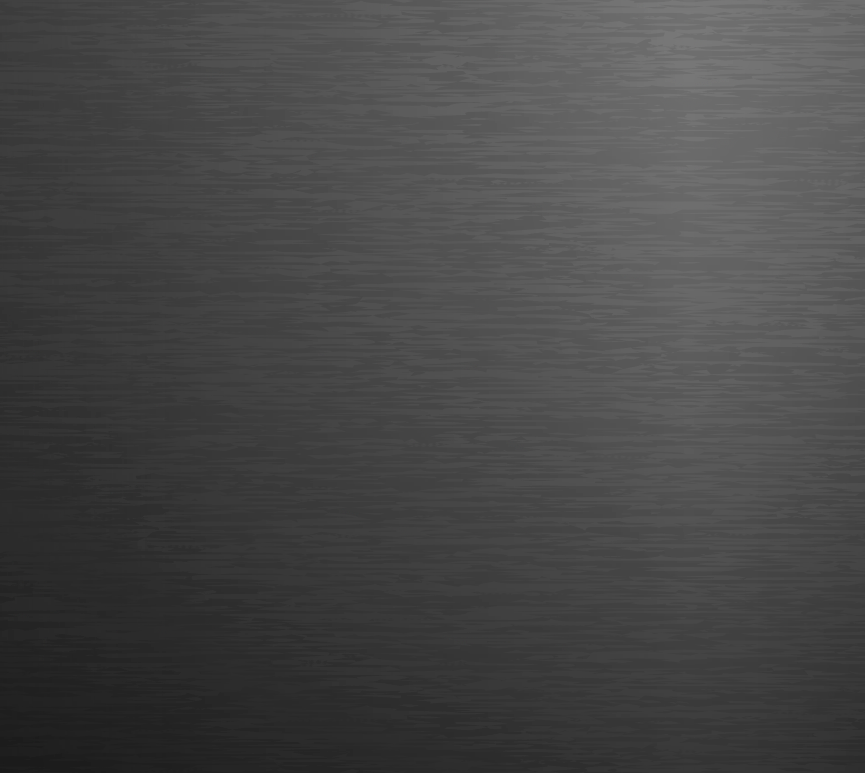 PCC VERSION V3.09
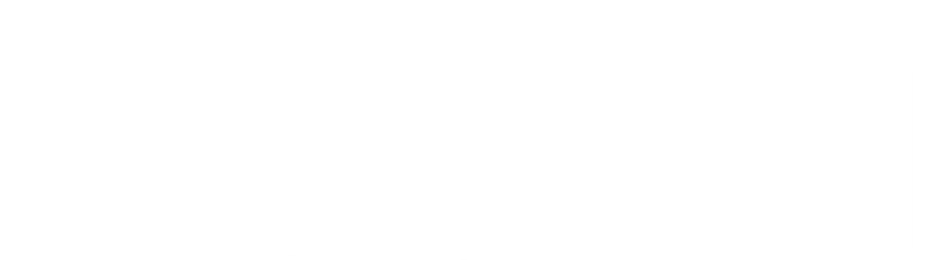 EFICIÊNCIA
Ref. 1024
DADOS CHAVE
BENEFÍCIOS
DESCRIÇÃO
Preço do orçamento:
10K €*
Em caso de falha do equipamento, existem duas opções para manter sua produção:
Ou a desativação da caixa não funcional com um ajuste correspondente do perfil de aquecimento para compensar a perda de capacidade de aquecimento.
Ou a substituição da caixa por uma equivalente: uma caixa Olicorps pode ser substituída por uma caixa Siemens sem a necessidade de qualquer alteração nos procedimentos automatizados.
Comentário: a seleção da caixa é possível apenas se a caixa estiver ativada e se nenhuma lâmpada estiver sendo usada no forno em questão.
Continuação da produção apesar da falha de uma das caixas de aquecimento. Configuração, ativação e desativação de cada caixa de aquecimento de forma independente em uma nova página de tela.

Como a cibersegurança é essencial para sistemas de controle industrial, você pode migrar para a versão W10 HMI! Pergunte mais sobre nosso produto

Migração 1051_HMI para Windows 10
Estimativa de retorno:
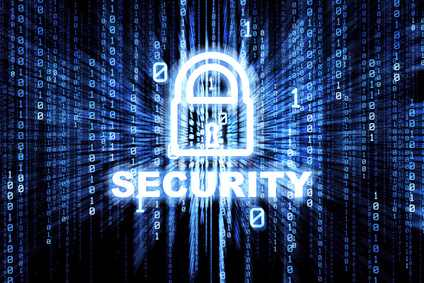 A definir
Tempo de instalação:
2 Dias-Homem
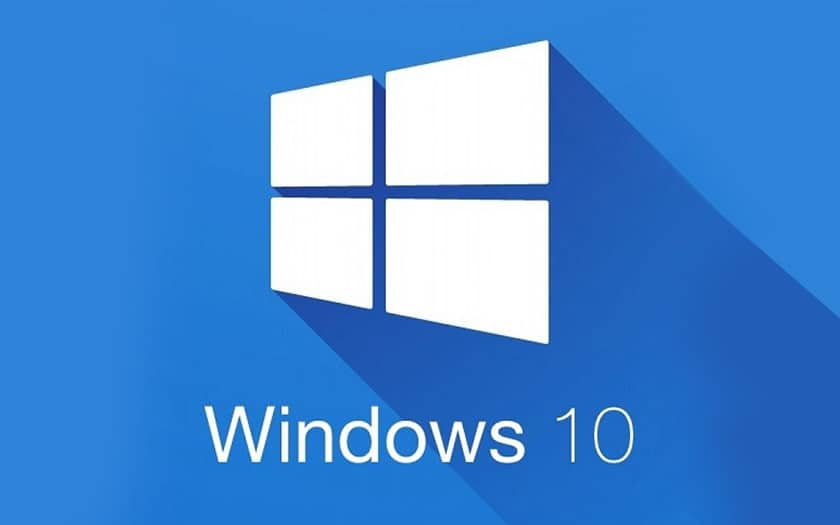 Parada da máquina:
1 Dias
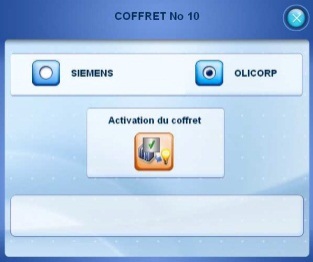 *Esses dados são aproximados e não definitivos, dependendo da configuração da sua máquina.
Pode ser combinado com:
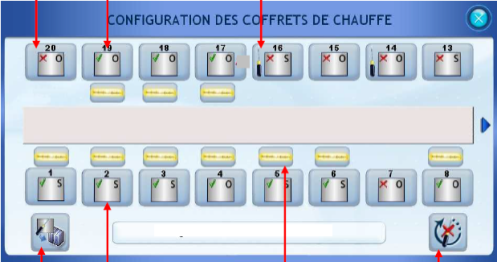 Não aplicável
Aplicação da máquina:
Blowers Universal